MediaCorps Watch nraw;wpl;lk; 
2 gpupTfisf; nfhz;Ls;sJ
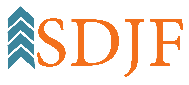 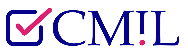 1
2
ehshe;j ciuahly; epfo;r;rp
fij Nrfupg;G
COVID 19 I mbg;gilahff; nfhz;L kdpj eyd;fs; gw;wpa fijfs;. 
xt;nthU ehSf;Fk; Vw;w fijfs;. 
ed;F nrk;ikg;gLj;jg;gl;l tptuzf; fijfs;. 
gpujhdkhf SDJF ,d; jsq;fspYk; NjhjhdthW gpujhd Clfq;fspYk; ntspaplg;gLfpd;wJ.
jkpopYk; rpq;fsj;jpYk; khwpkhwp nra;ag;gLfpd;wJ.
Kf;fpakhf nra;jpfspd; ,w;iwg;gLj;jy;fis ntspapLfpd;wJ.
nra;jpfspd; ,w;iwg;gLj;jy;fs;> tptuzf; fijfs;> #NoFake Nghd;w gy;NtW gFjpfisf; nfhz;Ls;sJ.
1
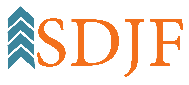 MediaCorps Watch ,w;F vd;dhy; mDg;gg;gl KbAkhd cs;slf;fj;jpd; tiffs;
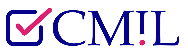 1
2
nra;jpfspd; ,w;iwg;gLj;jy;fs; (News Updates)
fij
tpupthd fij
njhlf;fk;> eLg;gFjp> KbT
vLj;Jiuj;jy; (narration) xd;Wld; nrk;ikg;gLj;jy;. 
rupghu;f;fg;gl;lJ> cz;ikj;jd;ik guprPypf;fg;gl;lJ. 
newpg;gLj;Jeupd; xUq;fpizg;G fl;lhak; MFk;.  
ciuahly; epfo;r;rp kw;Wk;/my;yJ iVoice.lk cl;gl SDJF ,d; NtW jsq;fspYk; gpujhd Clfq;fspYk; ntspaplg;gLk;.
xU #o;epiy gw;wpa ,w;iwg;gLj;jy;. 
,J xU KOikahd MoJo my;y. 
nrk;ikg;gLj;jg;glhj (Unedited) fhl;rpfs;.
rupghu;f;fg;gl;lJ> cz;ikj;jd;ik guprPypf;fg;gl;lJ
newpg;gLj;Jeupd; xUq;fpizg;G mtrpak; ,y;iy. 
ehshe;j ciuahly; epfo;r;rpapy; khj;jpuk; ntspaplg;gLk;.
2
ehd; ,g;NghJ fsj;jpy; epw;fpNwd;> Rthu~;akhd rk;gtk; xd;iwf; fhz;fpNwd;:
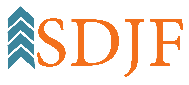 mJ xU 
nra;jp ,w;iwg;gLj;Jif!!
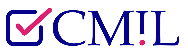 mr;nra;jpia rpy fhnzhspfspy; glk;gpbf;fTk; (5-8 fhnzhspfs; NghJkhdit).  
mr;nra;jp vjidg; gw;wpaJ vd;w rpwpa tpguf;Fwpg;Gld; mjid cldbahf  mediacorpwatch@gmail.com vd;Dk; kpd;dQ;rYf;F mDg;gTk;. 
mf;fhnzhspfis KineMaster Ig; gad;gLj;jp nrk;ikg;gLj;jj; Njitapy;iy.  
name tags, intro/extro cards Nghd;wtw;iwr; Nru;f;fj; Njitapy;iy.
1
nra;jp Mrpupau; FO cq;fSila nra;jpfis kPsha;T nra;Ak;. 
mtu;fs; mq;fPfhuk; toq;fpdhy; mJ ciuahly; epfo;r;rpapy; ntspaplg;gLk;.
mr;nra;jp mq;fPfupf;fg;gl;ljh ,y;iyah vd;gJ gw;wp cq;fSf;Fr; nrhy;tjw;fhf fPj;kh / wpg;jp cq;fisj; njhlu;Gnfhs;thu;. mJ mq;fPfupf;fg;glhjpUg;gpd; mjw;fhd fhuzj;ij my;yJ mjid NkYk; nkU$l;Ltjw;fhd fUj;Jf;fis mtu;fs; cq;fSf;Fr; nrhy;tu;.
2
3
mr;nra;jp> NkYk; xU fijahf cUthf;ff;$ba xU nra;jpah? 
Mk; vdpy;> mjid xU thu fhyj;jpDs; xU MoJo fijahf cUthf;fp (2Mk; tif cs;slf;fk;) vk;Kld; gfpu;e;Jnfhs;sTk;.
3
ehd; ,g;NghJ fsj;jpy; epw;fpNwd;> Rthu~;akhd rk;gtk; xd;iwf; fhz;fpNwd;:
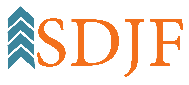 mJ xU fij!!
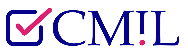 1
cldbahf cq;fSila newpg;gLj;JeUld; njhlu;Gnfhs;Sq;fs;. mJ xU rpwe;j fijah vdf; NfSq;fs;. Mk; vd;why;> mjid vt;thW glk;gpbg;gJ vd;gJ gw;wpa mtupd; topfhl;liyg; ngw;Wf;nfhs;Sq;fs;.
newpg;gLj;Jeupd; mwpTiuf;fikthf mf;fijiag; glk;gpbAq;fs;. 
xU thuj;jpDs;> KineMaster Ig; gad;gLj;jp mjidr; nrk;ikg;gLj;jp> vLj;Jiug;Gf;fs; (narrations)> name tags, intro/extro cards vd;gtw;iwr; Nru;f;fTk;. cq;fs; newpg;gLj;Jeuplk; ,Ue;J xOq;FKiwahd topfhl;liyg; ngw;Wf;nfhs;sTk;. MoJo MdJ> 1 njhlf;fk; 3 epkplq;fSf;F cl;gl;ljhf ,Uj;jy; Ntz;Lk;. 
fijia mediacorpwatch@gmail.com vd;Dk; Kftupf;F mDg;Gq;fs;.
2
cq;fSila fijahdJ ciuahly; epfo;r;rp kw;Wk;/my;yJ iVoice.lk cl;gl SDJF ,d; Clfj; jsq;fspYk;> SDJF ,d; You Tube miytupir kw;Wk; KfE}y; gf;fk; vd;gtw;wpYk; ntspaplg;gLk;. 
mit NjhjhdthW gpujhd njhiyf;fhl;rp miytupirfspYk; xspgug;gg;gLk;.
3
4
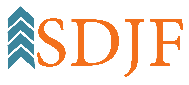 vdf;F vt;thW nfhLg;gdT nrYj;jg;gLk;?
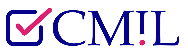 1
2
nra;jp ,w;iwg;gLj;jy;fSf;F
fijfSf;F
nra;jp Mrpupau; FOtpdhy; mq;fPfupf;fg;gl;L ciuahly; epfo;r;rpapy; xspgug;gg;gl;l xt;nthU nra;jpf;Fk; cq;fSf;F 2000 &gh nfhLg;gdthfr; nrYj;jg;gLk;.
nra;jp Mrpupau; FOtpdhy; mq;fPfupf;fg;gl;L ciuahly; epfo;r;rpapy;/SDJF ,d; NtW jsq;fspy; xspgug;gg;gl;l xt;nthU fijf;Fk; cq;fSf;F 10>000 &gh tiu nfhLg;gdthfr; nrYj;jg;gLk;.
5
mbf;fb Nfl;fg;gLk; Nfs;tpfs; (FAQs)
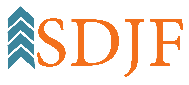 1
vdJ fijfis/nra;jpfis vdJ jdpg;gl;l jsq;fspy; vd;dhy; ntspapl KbAkh?
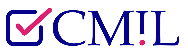 Mk;> KbAk;. Mdhy;> mjid gpujhdkhd MediaCorps Watch epfo;r;rpj;jpl;lk; ntspapLk; tiu ePq;fs; fhj;jpUf;f Ntz;Lk;. mjd;gpd;du;> mjid ePq;fs; gfpu;e;Jnfhs;s KbAk;.
vdJ nra;jpfis Vida gpujhd njhiyf;fhl;rp miytupirfSld; gfpu;e;Jnfhs;s KbAkh?
2
Mk;> KbAk;. Mdhy;> mjid gpujhdkhd MediaCorps Watch epfo;r;rpj;jpl;lk; ntspapLk; tiu ePq;fs; fhj;jpUf;f Ntz;Lk;. mj;Jld; mj;jifa njhiyf;fhl;rp miytupirfs ‘MediaCorps Fellow’ vdf;Fwpg;gpl;L cq;fSf;F Kiwahf ed;wp njuptpf;f Ntz;Lk; vdf; Nfl;Lf;nfhs;Sq;fs;.
r%f Clfq;fspy; MediaCorps Watch epfo;r;rpfisg; gfpu;e;Jnfhs;Sk; NghJ ehd; vt;thwhd N`~;lf;ifg; (hashtags) gad;gLj;j Ntz;Lk;?
3
#MediaCorpLK #MediaCorpsWatchLK #COVID_19 #USAID #IREX #SDJF #CMIL #iVoiceLK #lka
6